Potencije
Što su potencije?
Potencija  je broj koji označava koliko puta neki broj (bazu) moramo pomnožiti sa samim sobom.
Zbrajati i oduzimati možemo samo iste potencije, a to su potencije koje imaju jednake baze i jednake eksponente.
Potencije u Matematici i Fizici
Potencije s bazom 10 imaju široku promjenu u zapisivanju vrlo velikih i vrlo malih brojeva tj. za zapisivanje različitih brojčanih podataka kojima želimo iskazati velike i male fizikalne veličine.
Potenciranje potencija
Potenciju potenciramo tako da bazu prepišemo, a eksponente pomnožimo. 

	(am)n = am*n  , a ϵ Q , m, n ϵ Z
Množenje potencija
Potencije jednakih baza množimo tako da bazu prepišemo, a eksponente zbrojimo.

	am* an = am+n (a ϵ Q , m, n ϵ N)
Dijeljenje potencija
Potencije jednakih baza dijelimo tako da bazu prepišemo, a eksponente oduzmemo.

    am : an = am-n , (a ϵ Q , m , n ϵ N , m > n)
Potencije u Fizici
Susrećemo se s jako malim ili jako velikim brojevima
masa elektrona 9.11 * 10-31kg 
Duljina promjera jezgre atoma je 10-15 m
Jedinica za silu (F) 1N= kg * m/s2
Gljiva poslije kiše raste brzinom od 0,0000799 m/s = 7,99x10-5 
Masa sjemenke sezama iznosi 0.00003 kg =3x10 -5
Brzina svijetlosti iznosi 300 000 000 m/s = 3x10 8 ,a u jednoj godini prijeđe udaljenost od 9 410 000 000 000 km = 9,41x1012 km
Potencije u Kemiji
Kod zapisa veličina promjera vodika (H) 
     10-10m
Ljudsko tijelo ima ugljika(C) kao u 9000 grafitnih olovaka - 9x103 
U 1g zlata (Au) je 30,5 x 1020 atoma, a u 1 kg je 30,5x1023   atoma
Potencije u geografiji
Masa Zemlje iznosi 5.976 x 1024 kg
Zemlja je stara 4 600 000 000 godina = 4,6x109
Površina Zemlje 510 000 000 km2 = 5.1x108  km2
2013. godine broj stanovnika na Zemlji je bio 
     7 125 000 000 = 7,125 x 109
Potencije u Svemiru
Koristimo ih za udaljenost svemirskh tijela
Najbliža zvijezda je Proxima Centauri 4.02 x 1013km
udaljenost nekih planeta od Sunca:
	Zemlja 150 000 000 km =1.5x108 km
	Uran 2 880 000 000 km =2,88x109 km
	Neptun 4 500 000 000 km = 4.5x109 km
Potencije u Biologiji
Ljudska stanica ima oko 35 000 gena=3.5x104
Virus gripe ima masu 7.07x10 -17g
Internetska tražilica Google
Ime je dobila prema broju googol – broj 1 sa sto nula (čit. gugol) , a koji iznosi 10100
 tražilica  Google predstavlja mjesto za beskonačan skup informacija
Izvori znanja
Wikipedia
Matematički izazovi 8-udž. sa zbirkom zadataka, ALFA
Matematika 8- udž. PROFIL KLETT
Gea 1 -udž iz geografije za 5.  razred
Hvala na pažnji
By: Vid Pongrac
           Nikica Čusek
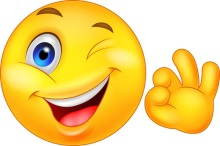